Strategia Rozwoju Społecznego 
Obszaru Funkcjonalnego Partnerstwo Nyskie 2020
prezentacja założeń
Wprowadzenie-informacje o projekcie
Projekt realizowany w ramach konkursu Ministerstwa Infrastruktury i Rozwoju współfinansowanego ze środków Mechanizmu Finansowego EOG.
Cel: wytworzenie mechanizmów długofalowej współpracy w zakresie wspólnego rozpoznawania i rozwiązywania problemów o charakterze wykraczającym poza granice jednej gminy (działanie na szczeblu ponadlokalnym).
Realizacja celu m. in. poprzez opracowanie dokumentów planistycznych dla obszaru funkcjonalnego: strategii ogólnej i trzech strategii sektorowych, w tym Strategii Rozwoju Społecznego.
Wprowadzenie-informacje o projekcie
Obszar Funkcjonalny Partnerstwa Nyskiego 2020 położony jest w południowo-zachodniej części województwa opolskiego. Należą do niego trzy powiaty: prudnicki, nyski, głubczycki. Na poziomie gminnym w skład OF PN2020 wchodzi 14 gmin z czterech powiatów.
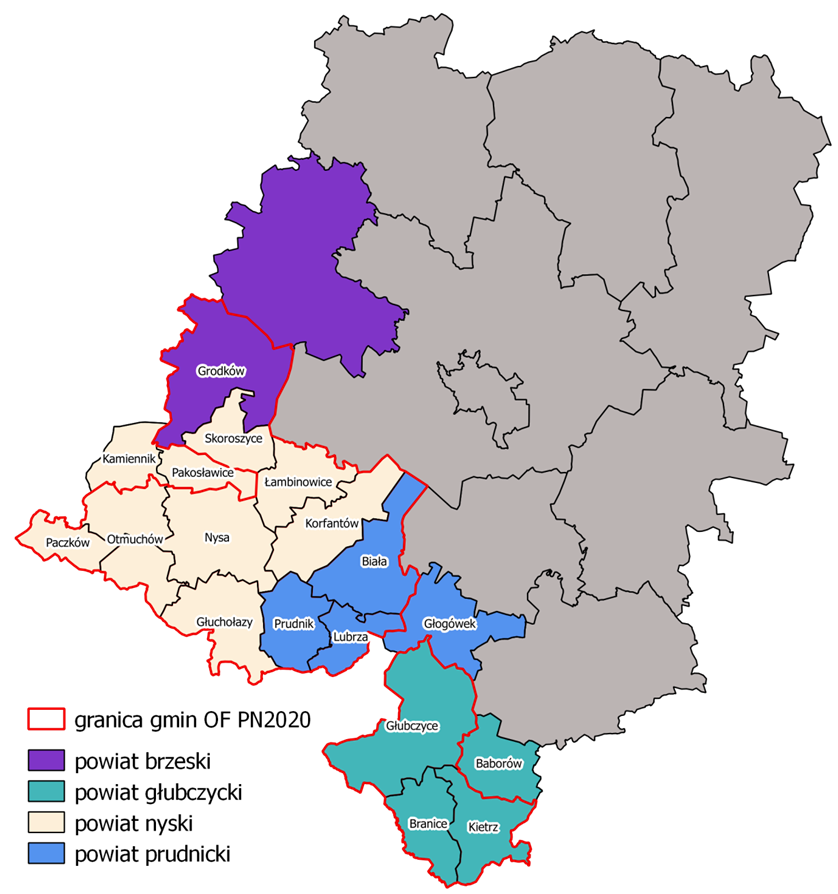 Wprowadzenie- definicja Strategii
Strategia Rozwoju Społecznego
to scenariusz osiągania celów w sferze społecznej, do których dąży wspólnota samorządowa, pozwala transformować sytuację obecną  na projektowaną.
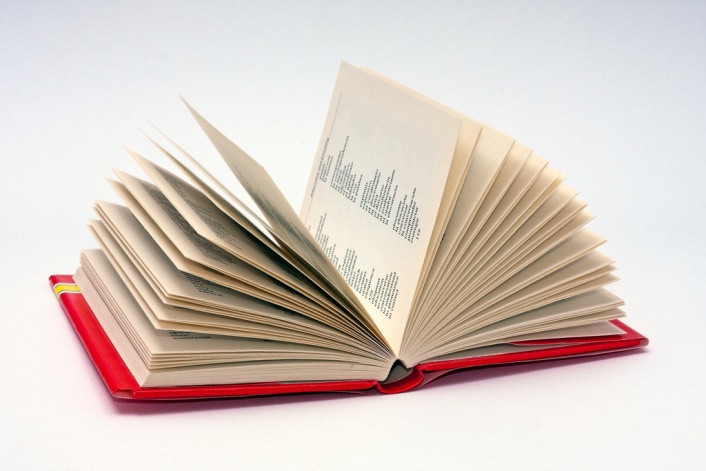 Najważniejsze 
problemy społeczne 
OF PN2020
Prognoza 
rozwoju społecznego 
OF PN2020
Największą szansą dla rozwoju OF PN2020 są Fundusze Europejskie, których pozyskanie pozwoliłoby na realizację zadań polityki społecznej w sposób bardzo efektywny. OF PN2020 wymaga znacznych nakładów finansowych na rozwój gospodarczy regionu oraz poprawę warunków życiowych mieszkańców
W sferze społecznej przewiduje się, iż najtrudniejszym do zrealizowania zadaniem będzie aktywizacja mieszkańców i włączenie ich do życia społecznego.
Zadania z zakresu odwrócenia niekorzystnych tendencji demograficznych będą możliwe do zrealizowania, także dzięki polityce krajowej, która w co raz większym stopniu wspiera politykę prorodzinną.
Efekty działań ukierunkowanych na rozwój gospodarczy stopniowo powinny przynosić poprawę sytuacji mieszkańców oraz budować wizerunek OF PN2020, jako terenu interesującego dla inwestorów. Można prognozować, iż rozwój w tym kierunku będzie miał charakter postępu geometrycznego, tzn. tempo rozwoju będzie wzrastać wraz z osiąganiem kolejnych celów zakładanych w Strategii ogólnej i poszczególnych Strategiach sektorowych.
Wizja i misja 
rozwoju społecznego 
OF PN2020
Misją działań podejmowanych w ramach Strategii Rozwoju Społecznego Obszaru Funkcjonalnego Partnerstwo Nyskie 2020 na lata 2016-2026 z perspektywą do 2030 roku jest tworzenie, utrzymywanie i doskonalenie warunków rozwoju społecznego na terenie OF PN2020 przez prowadzenie wspólnych działań na rzecz rozwoju perspektyw zawodowych i poprawy warunków życiowych mieszkańców, wsparcia aktywności osób zagrożonych wykluczeniem społeczno-ekonomicznym oraz zwiększenia możliwości partycypacji społeczności lokalnej w sferze publicznej.
Cele strategiczne, 
operacyjne,
wybrane priorytety
Cele strategiczne, 
operacyjne,
wybrane priorytety
Cele strategiczne, 
operacyjne,
wybrane priorytety
Cele strategiczne, 
operacyjne,
wybrane priorytety
System wdrażania Strategii Rozwoju SpołecznegoOF PN2020
Zakłada się następujące źródła finansowania zadań przedstawionych w Strategii Rozwoju Społecznego Obszaru Funkcjonalnego Partnerstwa Nyskiego 2020:
Środki własne samorządu powiatowego, gminnego, w tym także środki krajowe 
Środki pochodzące z funduszy europejskich w ramach poszczególnych programów operacyjnych: 
Regionalny Program Operacyjny Województwa Opolskiego na lata 2014-2020, 
Infrastruktura i Środowisko 2014-2020, 
Inteligentny Rozwój 2014-2020, 
Wiedza, Edukacja, Rozwój 2014-2020, 
Polska Cyfrowa 2014-2020, 
Pomoc Techniczna 2014-2020, 
Monitoring realizacji poszczególnych celów operacyjnych odbywać się będzie w oparciu o przypisane do nich mierzalne wskaźniki rezultatu i produktu. Ocena powinna być dokonywana przez odpowiednie jednostki administracyjne podległe odpowiadającemu za dany cel Partnerowi w cyklach rocznych (lub z inną częstotliwością optymalną dla danego wskaźnika).
Raporty wdrażania strategii będą opracowywane raz na kadencję.
Podsumowanie
Realizacja zadań postawionych przed Partnerami w ramach niniejszego dokumentu przyczyni się do zahamowania negatywnych zjawisk, które są najważniejszymi przeszkodami rozwoju społecznego terenu OF PN2020. Najistotniejszymi skutkami prowadzonych interwencji będzie zmniejszenie odpływu ludzi młodych z obszarów Partnerstwa Nyskiego, poprzez stworzenie im dobrych warunków do kształcenia się, rozwoju zawodowego, a także życia rodzinnego.
Najważniejsze obszary interwencji w ramach
Strategii Rozwoju Społecznego OF PN2020
Dziękujemy za uwagę